Shifted-antimagic labelings for graphs
Zhishi Pan
Department of Mathematics
Tamkang University
Joint works:Fei-Huang Chang, Hong-Bin Chen and Wei-Tian Li
2019/8/20
Magic
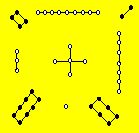 9
4
2
3
5
7
8
6
1
Magic square
河圖洛書
Magic labeling of graph
[Stewart, 1966] 
     A magic labeling supermagic if the set of edge labels consisted    of consecutive integers.
8
1
2
6
10
14
15
5
11
13
3
9
7
12
4
Antimagic labeling
Ex:
1
1
3
10
12
1
3
4
1
2
3
1
3
3
2
2
6
8
2
7
5
5
6
8
9
10
4
15
18
3
7
8
12
11
4
12
9
5
5
13
4
4
10
11
8
9
14
7
5
15
5
4
10
11
21
23
6
6
Antimagic labeling
Antimagic labeling
[Cheng, 2008] 
     All Cartesian products or two or more regular graphs of positive degree are
     antimagic.
Antimagic labeling
Antimagic labeling
[Liang, Zhu, 2014] 
    Every cubic graph is antimagic.
[Cranston, Liang, Zhu, 2015] 
    Odd degree regular graphs are antimagic.
[Chang, Liang, Pan, Zhu, 2016] 
   Every even degree regular graph is antimagic.
Ex:
1
2
1
3
2
5
2
5
7
3
3
7
4
4
9
9
5
11
5
5
6
6
Sketch proof:
Trees with diameter at most four
Disconnected graphs